TESLA SRF Cavities (as used for LCLS-II)
LCLS-II Production Cryomodule Final Design Review
F. Marhauser
13-May-2014
Outline
Why TESLA cavities?
Technical specifications used for solicitation and project responsibilities
Brief cavity development history
Design and operational parameters
Performance goals
Cavity process flow recipes (LCLS-II vs. X-FEL)
Higher Order Mode (HOM) damping
How well does cavity industrialization work? – X-FEL status
LCLS-II cavity procurement status
Tesla Cavities
Why TESLA cavities for LCLS-II ?
Long history at DESY: TTF, FLASH, now utilized for European X-FEL under construction > 20 years experience
Cavities employed successfully worldwide: > 1000 TESLA cavities produced 
DESY successfully transferred SRF technology to industry
Cavities can be delivered fully dressed in Helium vessels ready to test
LCLS-II relies on ‘Build-to-Print’ manufacturing
Production follows precise specifications (heavily based on X-FEL)
LCLS-II bears responsibility for cavity performance (like X-FEL)
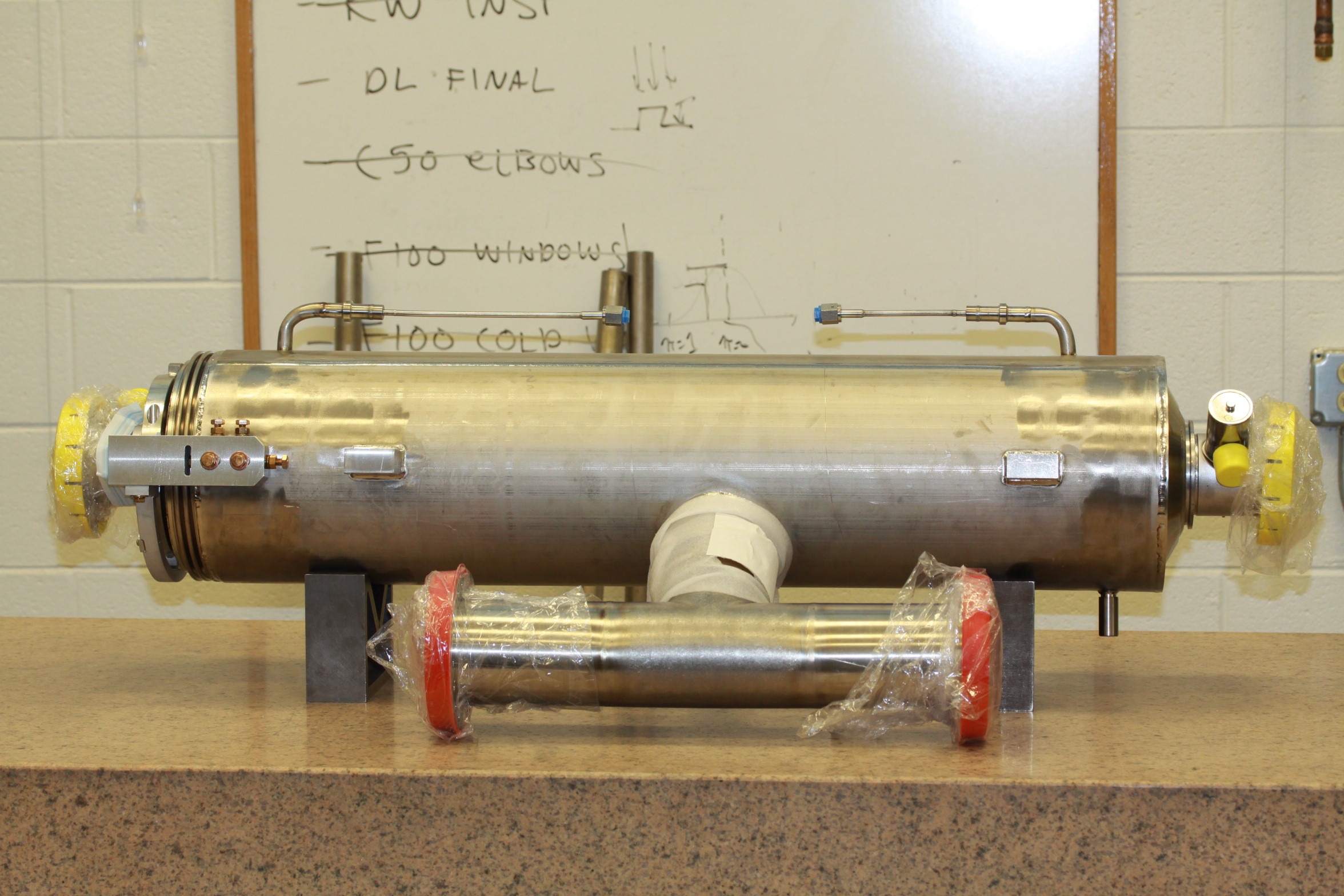 LCLS-II prototype CM cavity
courtesy of DESY
Technical Specifications (LCLSII-4.6-TS-0092)
With permission from DESY, the technical specifications as currently employed for the manufacturing of the XFEL (mostly created 2008/2009) have been used as reference and modified for LCLS-II
Sufficient for vendor proposals (scheduling and cost assessment)
Cavity Design Efforts and Responsibilities
FNAL leads the design effort
JLab leads the procurement effort for the production cavities
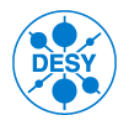 Brief TESLA Cavity Design History
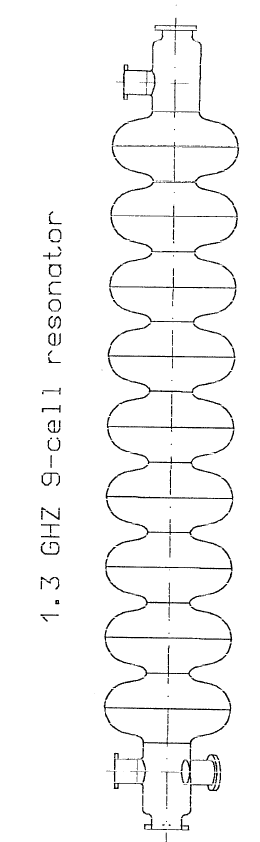 1990 – Cavity design work started by 1st TESLA workshop at Cornell
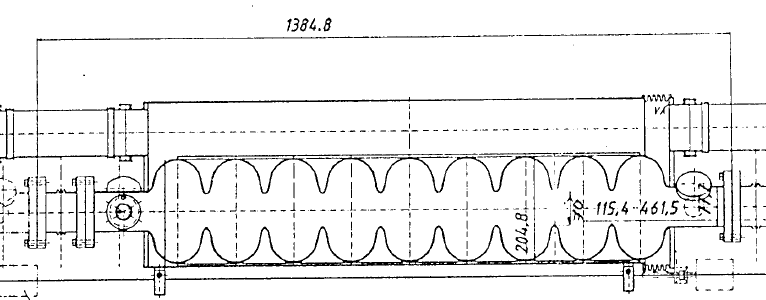 1992
Ti transition ring to SS collar at end for SS helium vessel
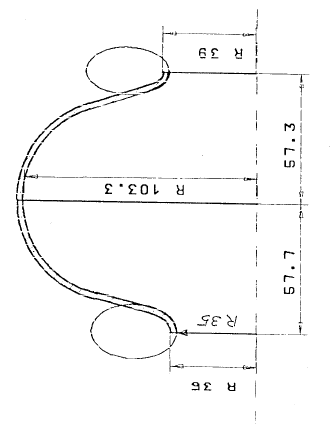 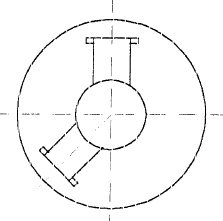 Nb reinforcement bars for stiffening
tube steps down for TM012, TE121 HOM damping, but 20% higher loss factor
Nb weight ~20 kg
asymmetric design (different end cups)
to untrap HOMs
cell geometry finalized (URMEL code)
1993
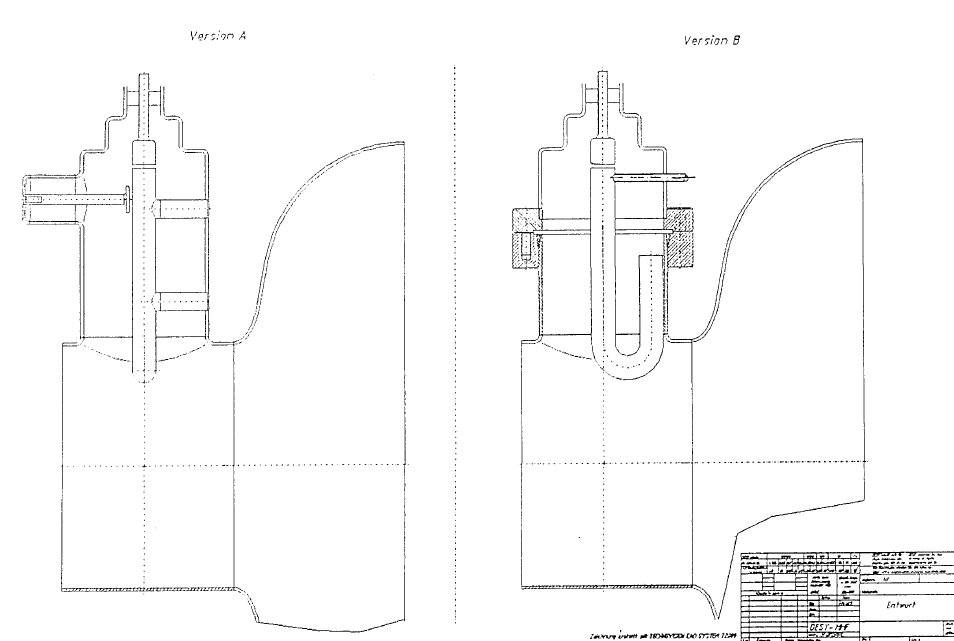 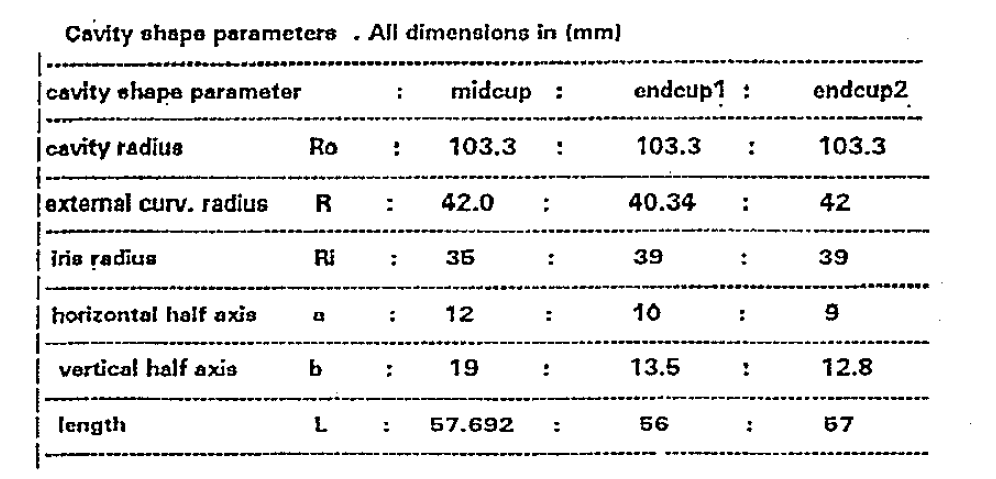 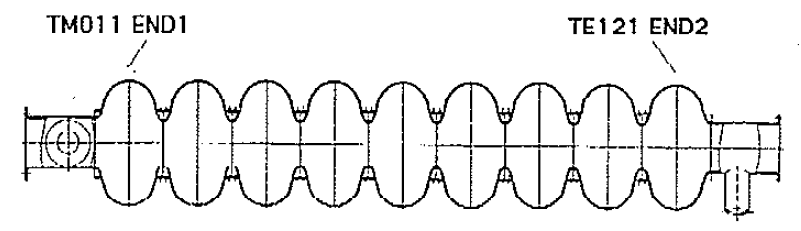 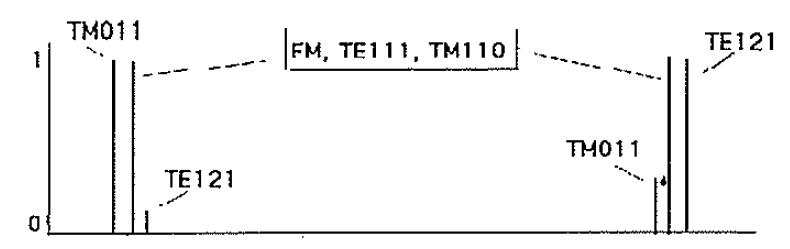 HOM coupler concepts
welded
HOM coupler
(conduction
cooled)
demountable
HOM coupler
(LHe cooled)
cell stiffeners
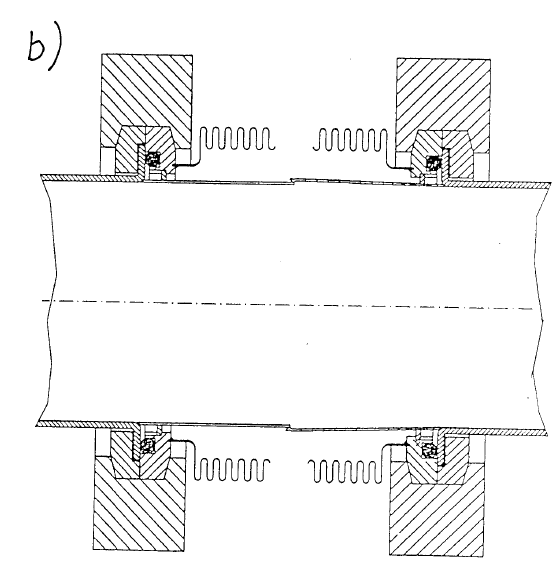 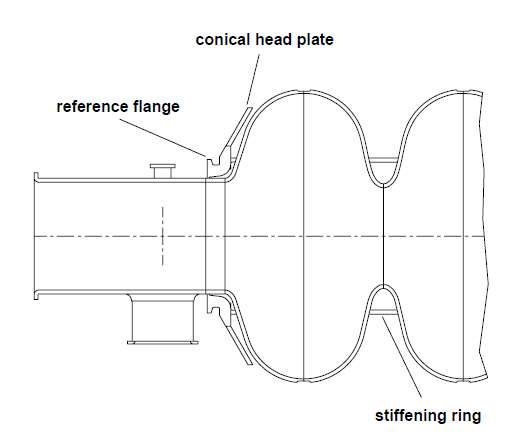 1993/94 1st series fabrication
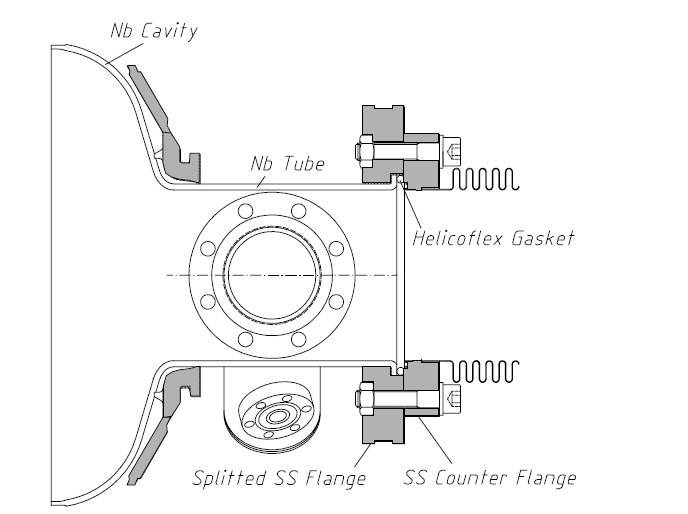 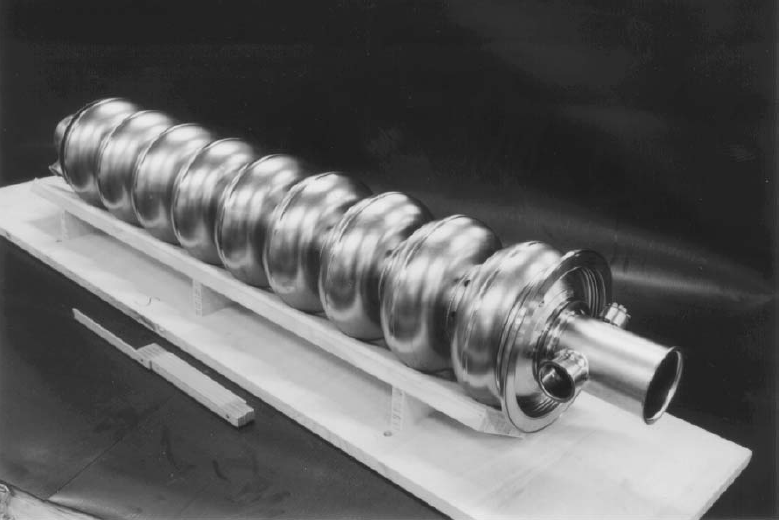 3 mm Nb sealing flanges
bent over tubes
cavity flange connection 
(Nb, Helicoflex gaskets)
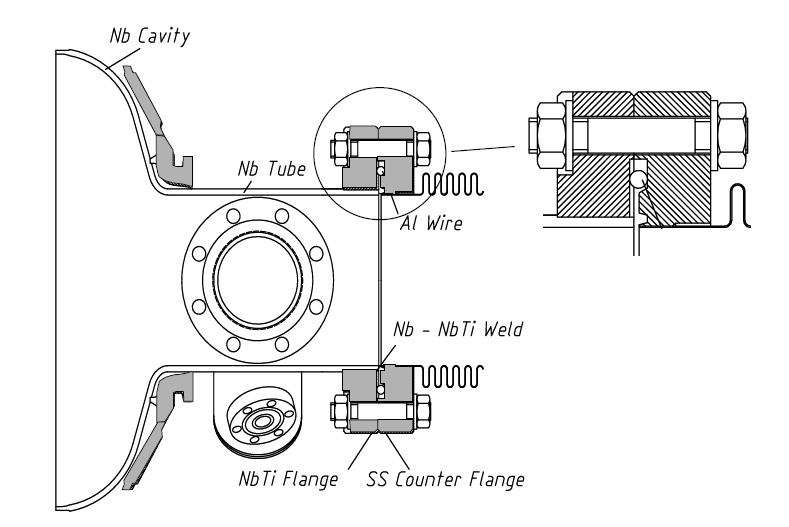 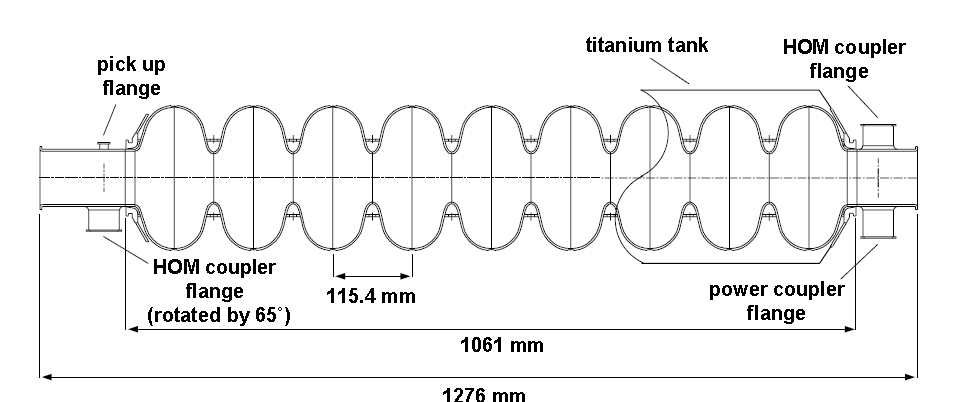 Ti helium vessel
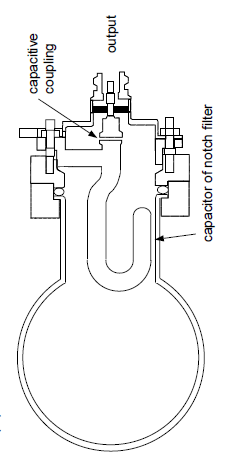 new flange material proposed:
NbTi (45/55 by weight) flanges
with O-ring type Al gaskets
(maintains hardness after high-T
treatment, gaskets cleaned in ISO 4)
1997
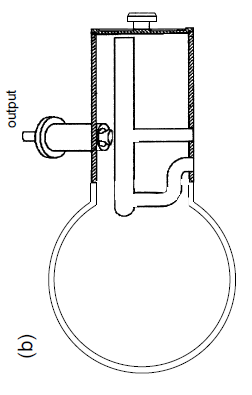 HOM coupler options
Brief TESLA Cavity Design History
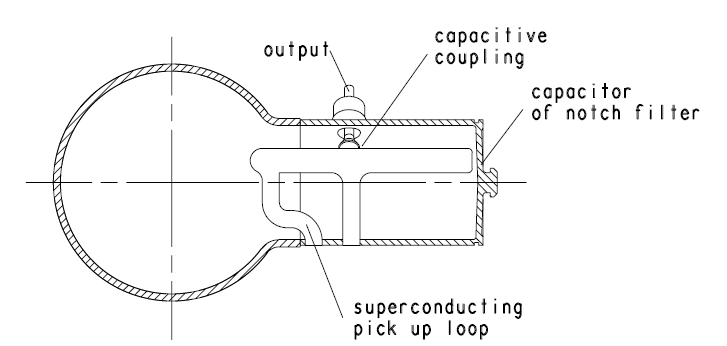 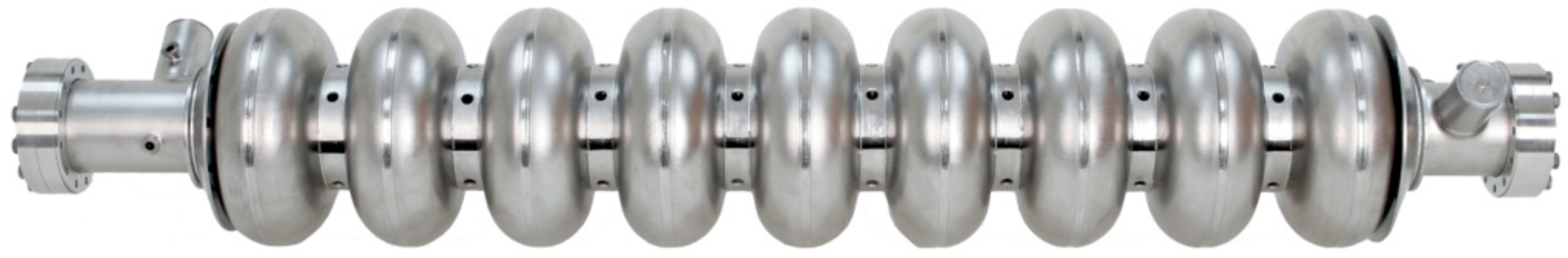 2001
The angle between the 2 HOM coupler is not  90°but 115 °to provide also damping of quadrupole modes
AlMg hexagonal gasket
Present
LCLS-II
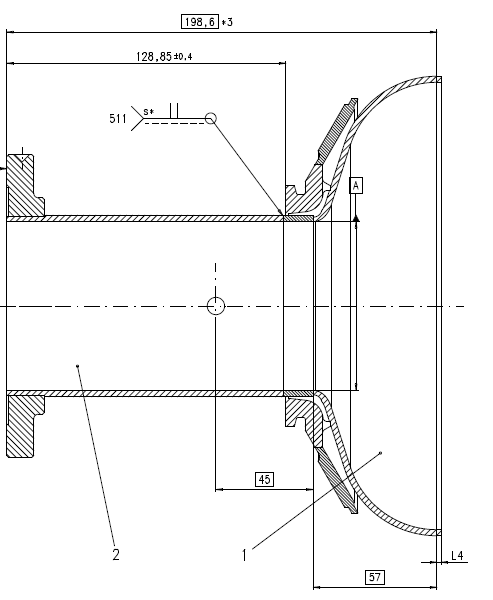 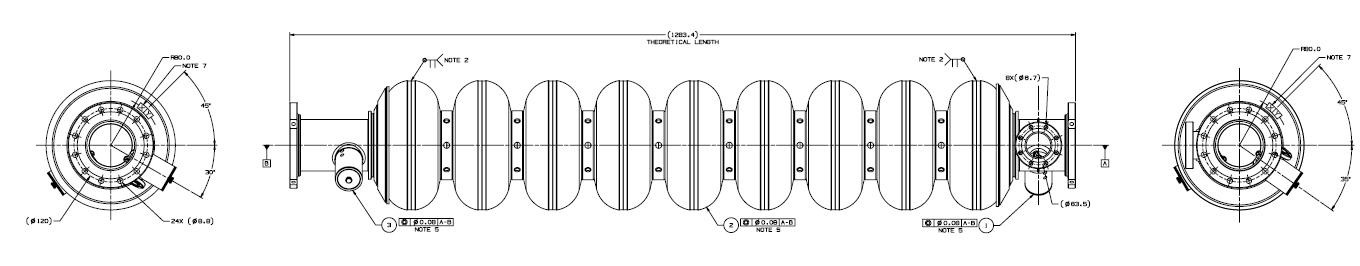 Prototype CM cavities: “Short-Short” L = 1247.4 mm
Production CM cavities: “Short-Long” L = 1283.4 mm
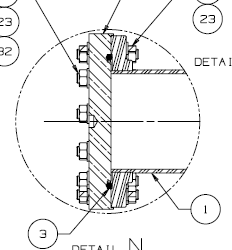 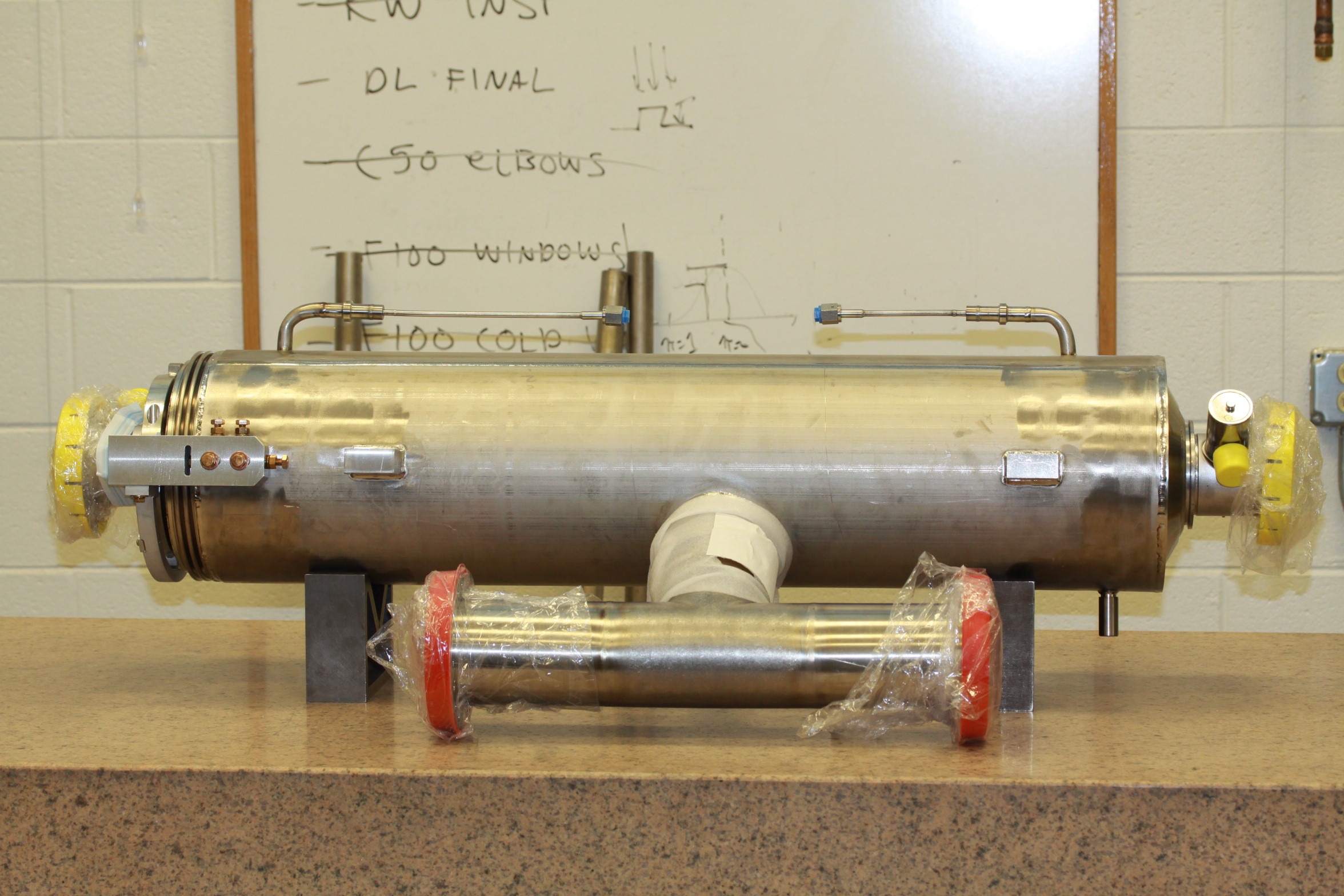 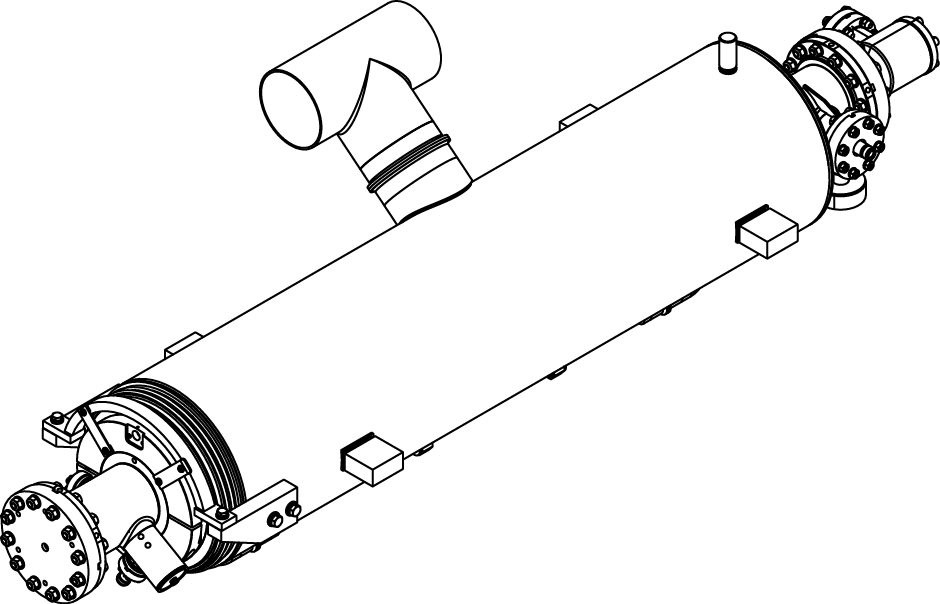 LCLS-II prototype CM cavity
Cavity RF and Mechanical Parameters
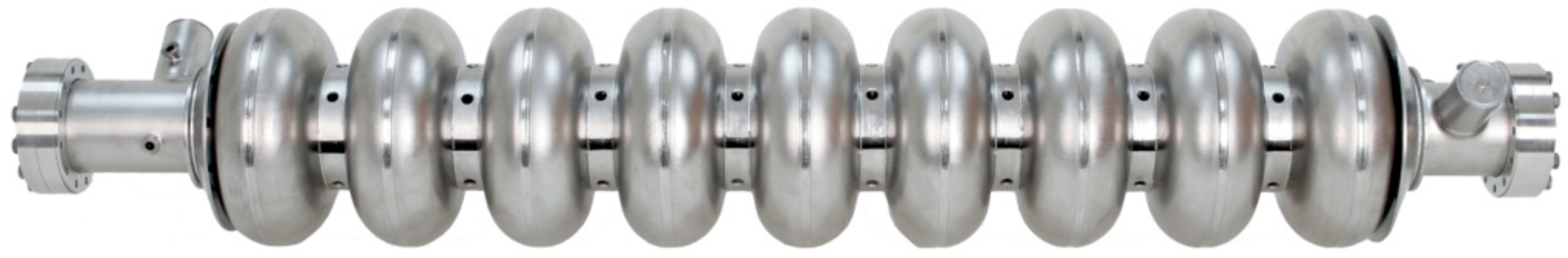 RBCS ~ f2 key deciding factor. Thermal instability limit (option to reach higher fields), exact f=1.3 GHz originally motivated by availability of high power klystrons, cavity surface area ~1/f2  capital costs, also likelihood to sustain higher fields with smaller area based on statistical model of defects
max. number mainly determined by HOM requirements (trapped modes, HOM Qext, δAcell ~ N2/kcc* δfcell,error), ancillary components (power/HOM couplers, tuners, He vessels) ~1/N  capital costs
real estate L~N~1/f, beam loading ~ (Eacc∙Lact(N))2   RF generator power/cavity
cell geometry  acc. efficiency, tradeoff with HOM impedance/loss factors ~R/Q
cell geometry  Rs=Q0/G
Cryogenic RF losses in wall ~ 1/(R/Q∙G)  capital/operational costs
wakefields (κǁ~1/ID3, κ~1/ID4), confined HOMs
cutoff  trapped HOMs
fundamental field flatness (δAcell ~ N2/kcc* δfcell,error)
field emission/dark current
thermal breakdown
Nb stock  capital costs, impacts stiffness of cavity
cavity stiffness (LFD static in CW mode), tuner force/motor
tuner range
Minimum # of couplers to damp different polarizations of HOMs
Relevant Geometrical Parameter (Design Comparisons)
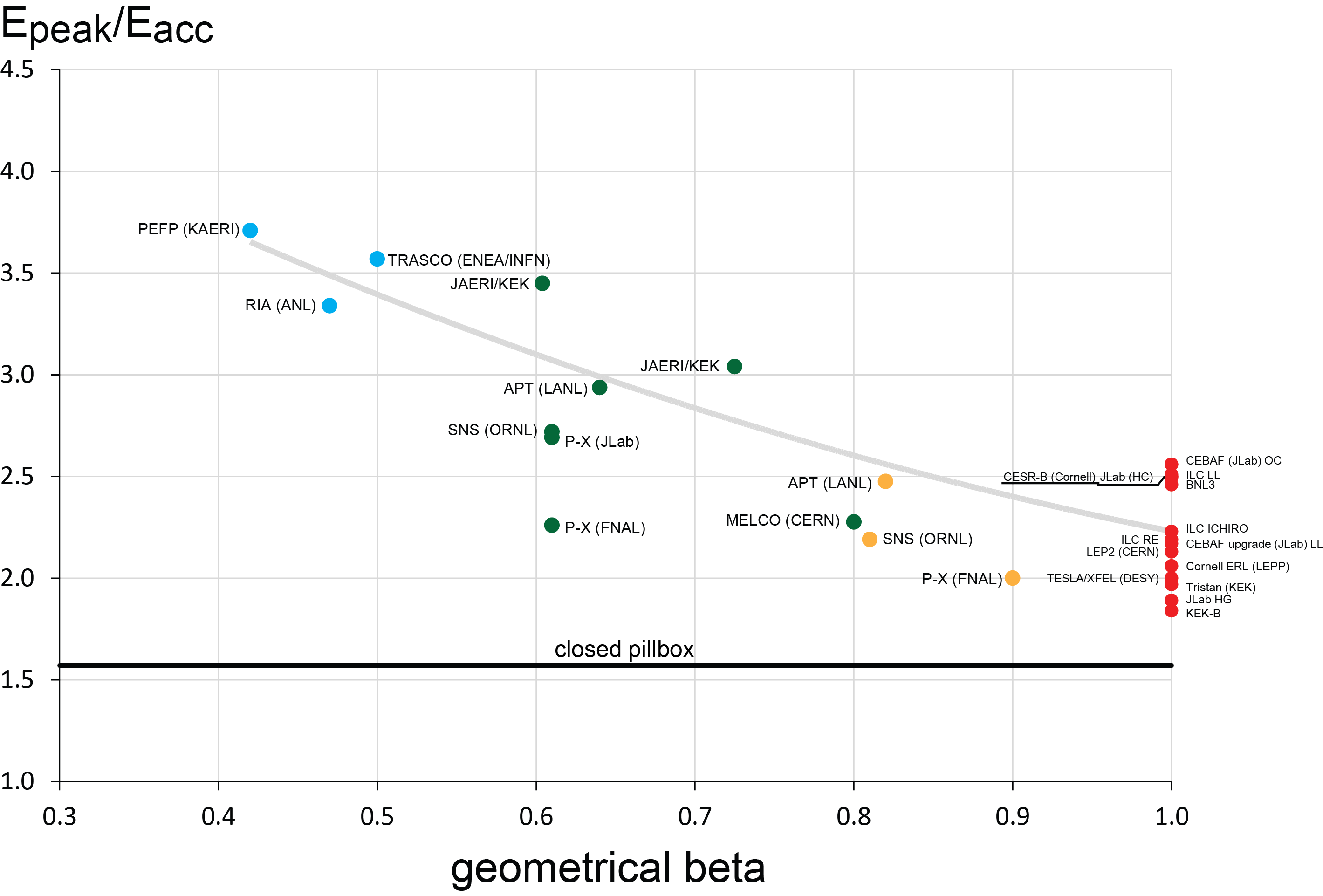 Quench-relevant
Field Emission- relevant
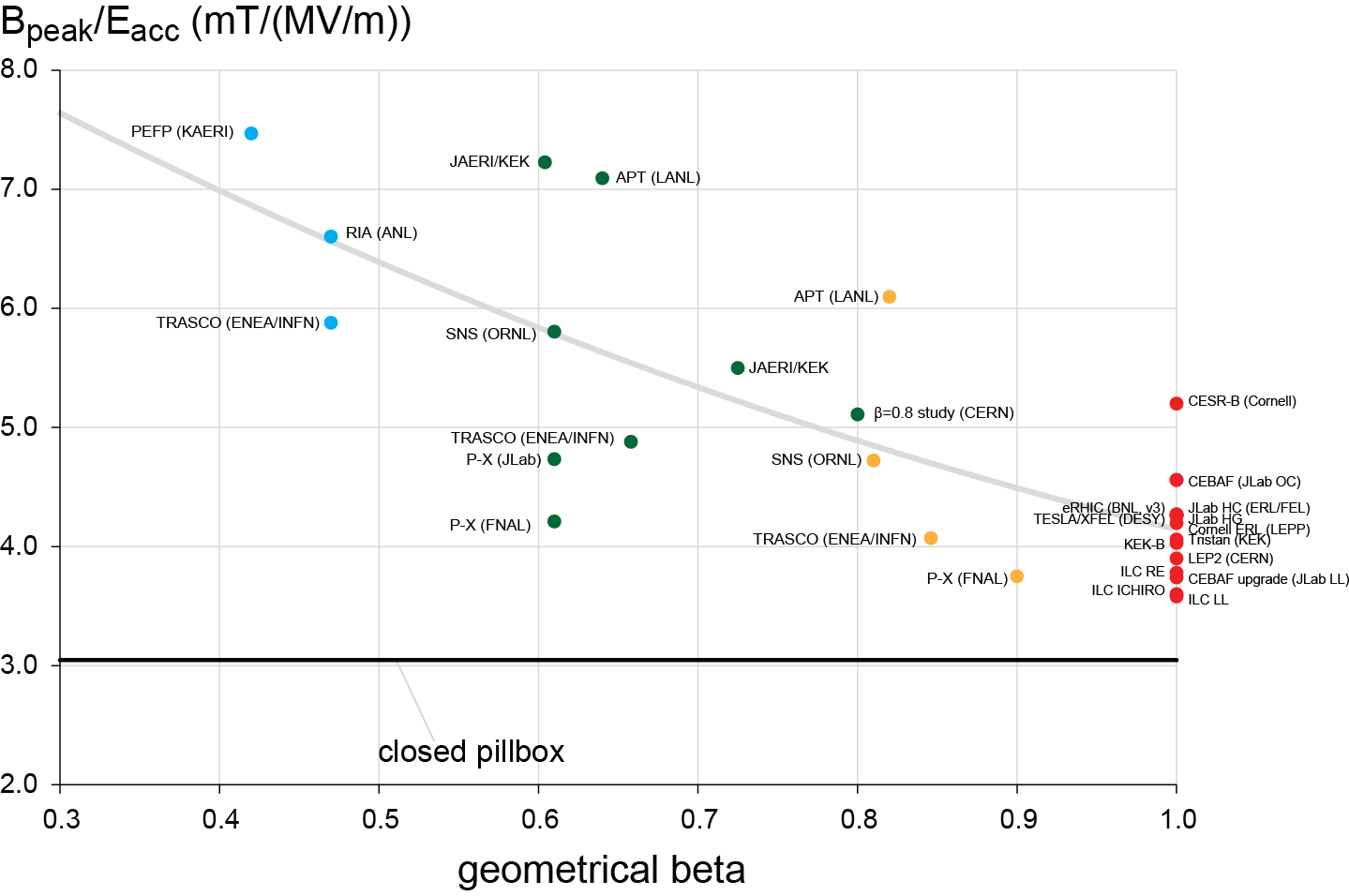 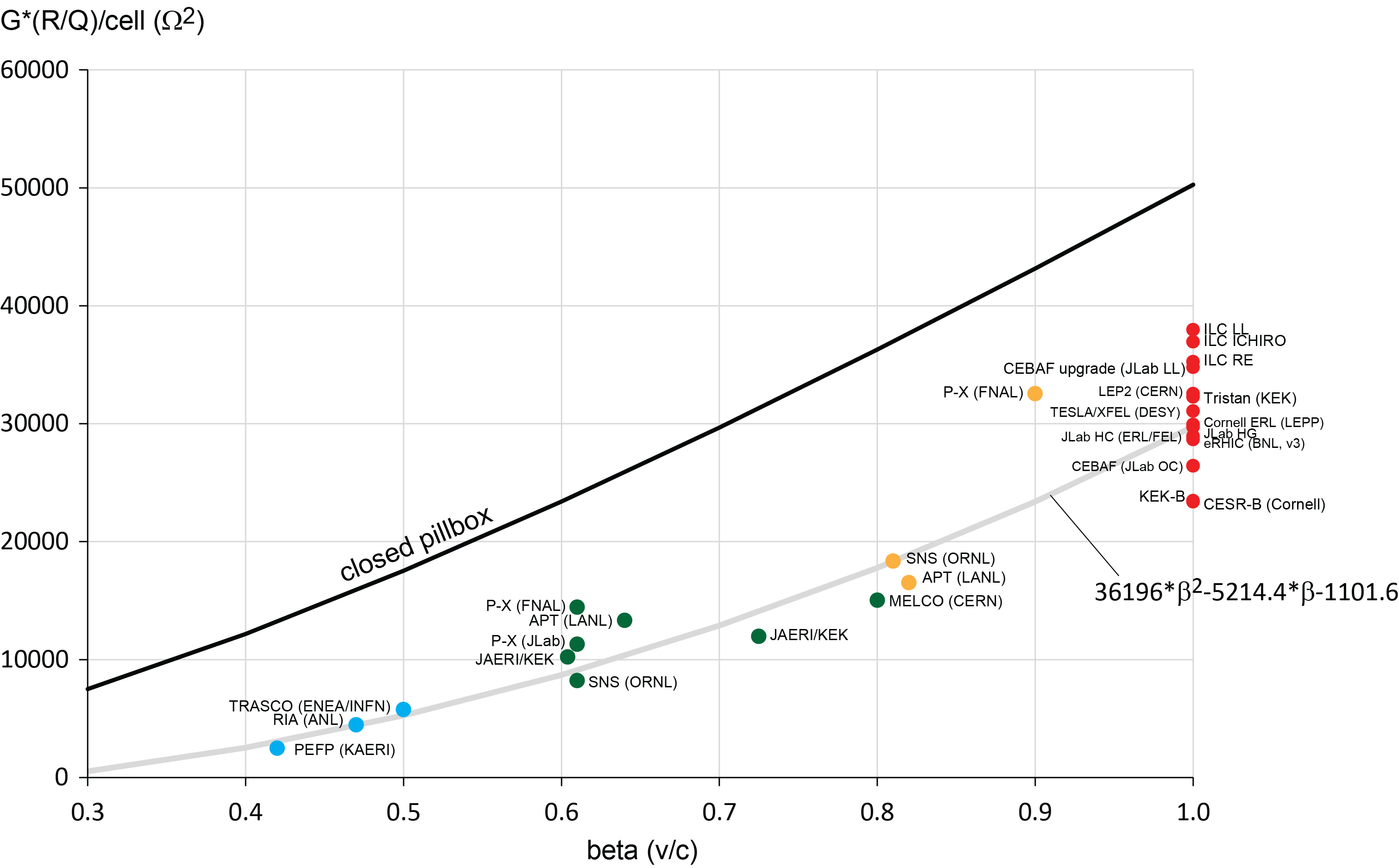 Cryogenic loss-relevant
Operational Parameters Main Linac Cavities (vs. CEBAF cavities)
* <Eacc> rounded, slightly less than 16 MV/m, yields 4.14 GeV with nominal    phasing for 100 pC and 6% cavities unpowered
** max. (14-18 MV/m range)
Tesla Cavity Design Changes (LCLS-II vs. XFEL)
Hardware:
No geometrical design changes to TESLA cavity itself
Modifications concern cavities’ ancillary components (He vessel, tuner, HOM RF feedthroughs, magnetic shielding <5mG) and cryomodule component design (e.g. adaption to CW operation, magnetic flux expulsion)

Surface post-processing:
Nitrogen-doping as part of high-T baking process added
High-Q0 recipe developed at FNAL yields consistent results among partner labs
Goal was to develop robust recipe that can be transferred to industry achieving Q0=2.7e10 at 16 MV/m for production cavities
Slower (temperature-controlled) Electropolishing
Cavity Process Flow  (LCLS-II vs. XFEL Recipes)
LCLS-II Recipe
XFEL Recipe
Cavity after mechanical fabrication
Cavity after mechanical fabrication
Ship to DESY
Ship to FNAL/JLab
HOM Tuning
EP 110 or 
EP 140 um
HOM Tuning
X
External 20 um BCP
120C bake
Leak Check
Short HPR
Leak Check
US Degrease
Final Assembly
External 20 um BCP
EP 110 um (temperature controlled)
Final Assembly
Long HPR
X
Long HPR
Ethanol Rinse
VT Assembly
US Degrease
VT Assembly
Long HPR
800C HT Bake
Short HPR
Helium Tank Welding
Procedure
Helium Tank Welding Procedure
RF Tuning
800C HT Bake + N2 Doping
Long HPR
EP 40 um or
Flash BCP 10 um
Standard HPR
RF Tuning
X
Ethanol Rinse when final EP applied
Standard HPR
EP 5 um
US Degrease
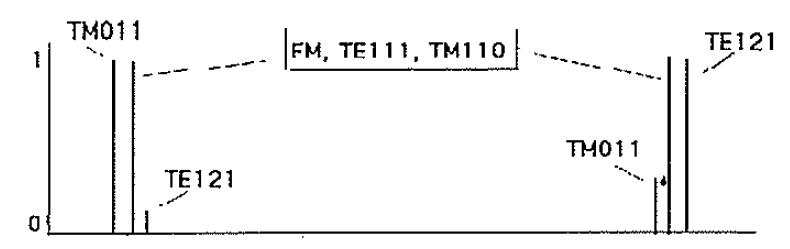 HOM Damping
HOM damping requirements: Qext < 106 -107 for high impedance HOMs (no hard limit) (LCLSII-1.1-DR-0251-R0, Table 6-5)
Damping requirements rather relaxed  (Iavg,max =0.3mA at Q=300 pC, frep=1 MHz) compared to X-FEL 
Probability of HOMs close to spectral lines is small
Boundary conditions above tube cutoff matter, more HOM couplers can contribute to damp critical propagating modes (e.g. TM111, TE121)
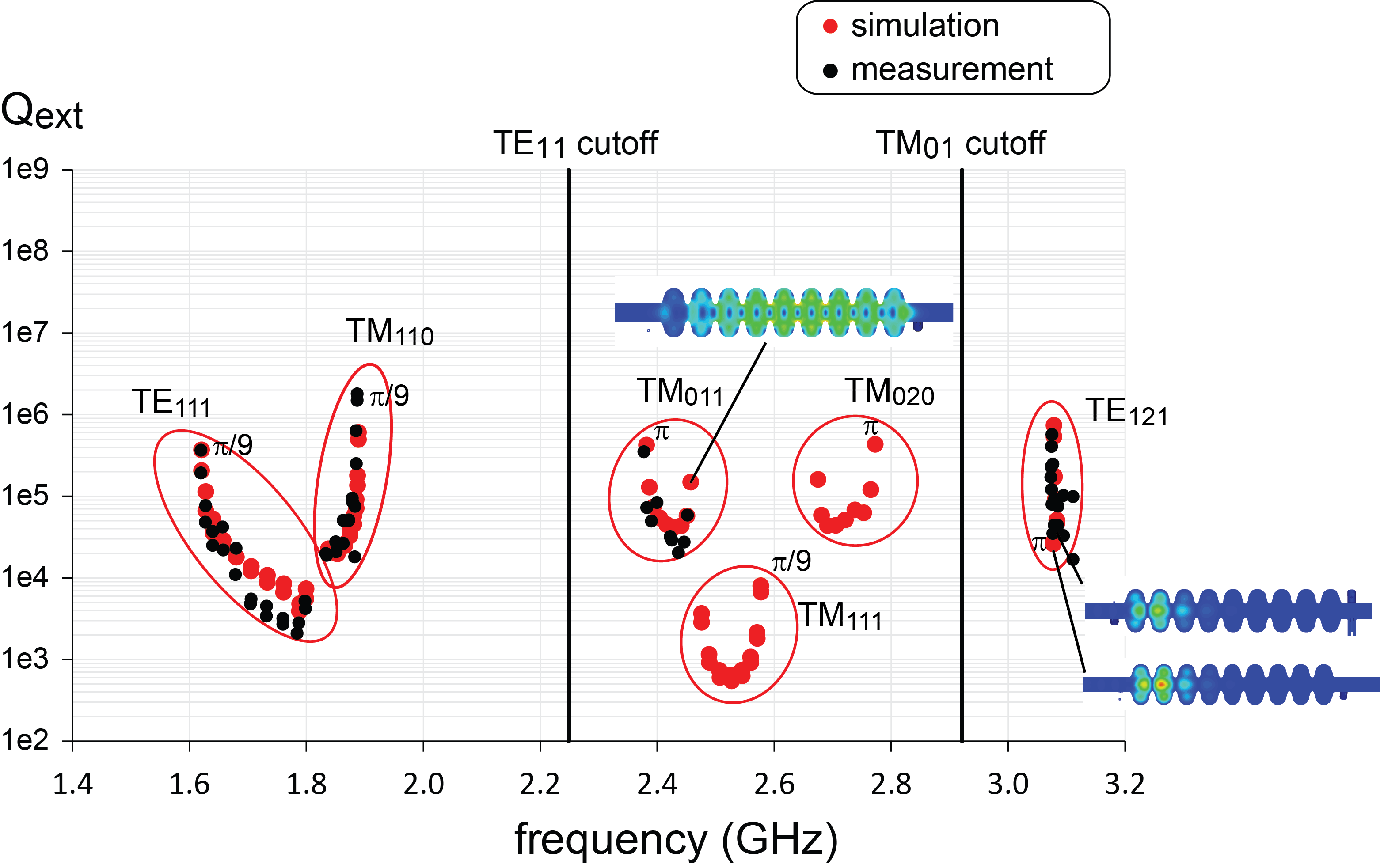 LCLS-II probe tip used
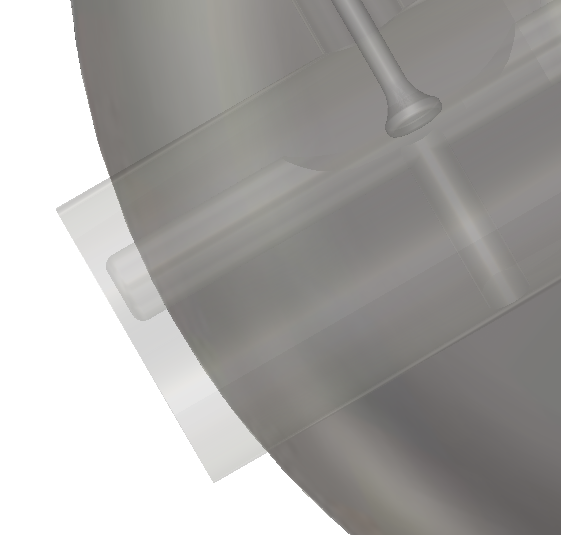 HOM Damping – Dipole Modes only
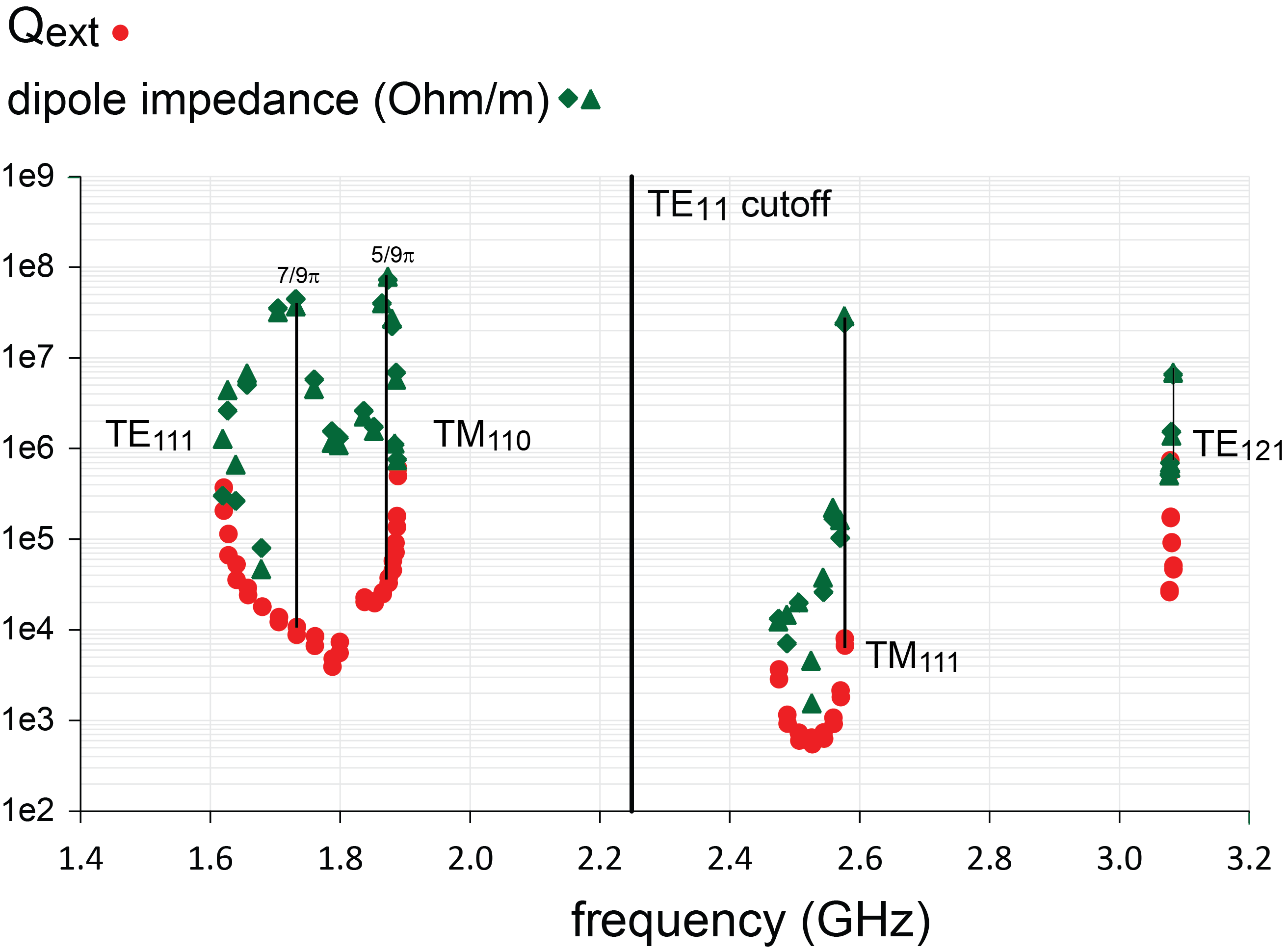 HOM Damping QC
External/loaded Qs can be measured in vertical Dewar to check integrity of cavities
Time-saving pole-fit routine enables HOM QC check of all cavities during production phase
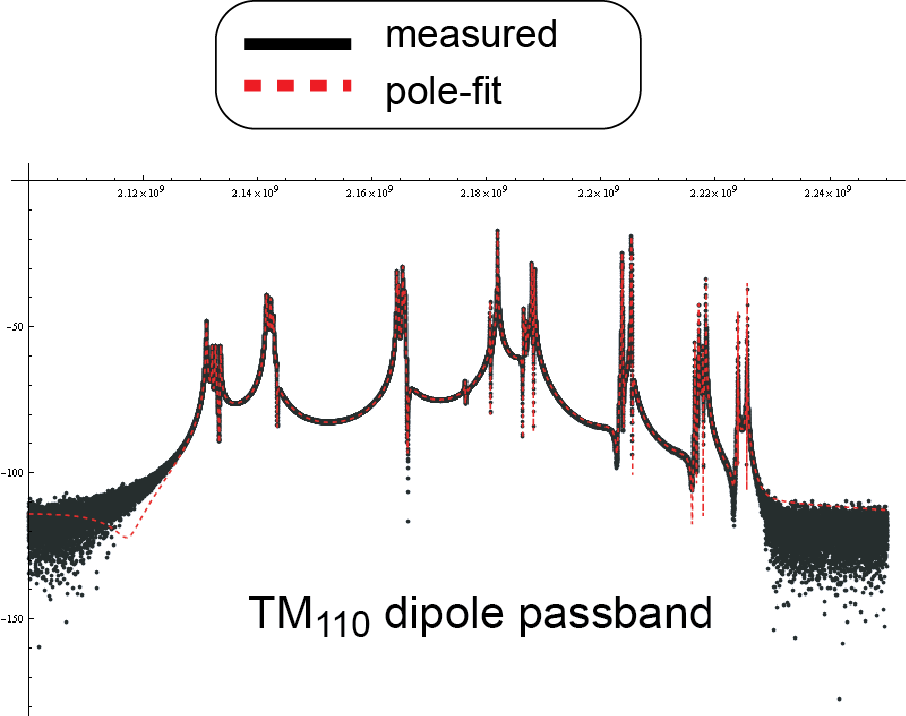 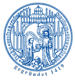 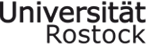 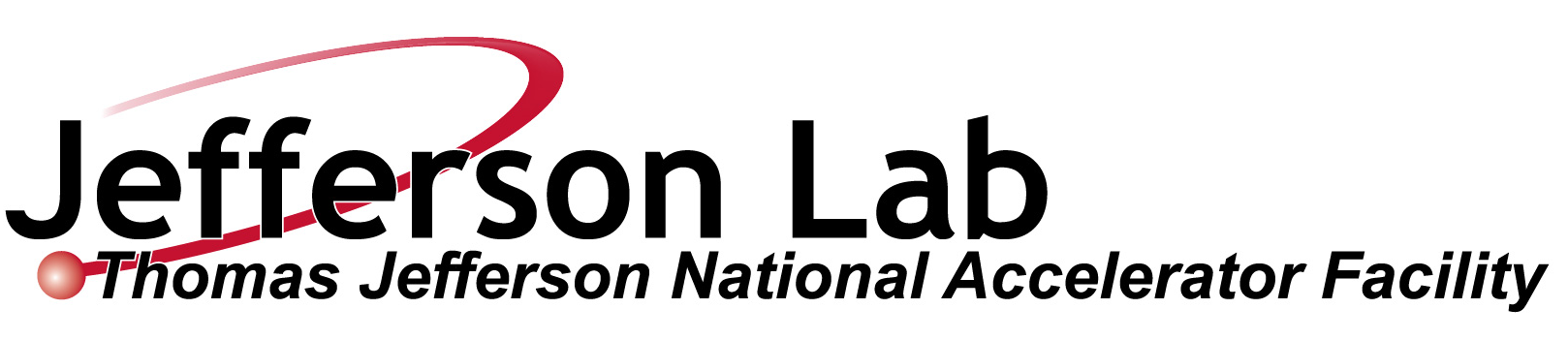 F. Marhauser, C. Potratz, “Automatization of Quality Factor Measurements in RF Structures”, JLAB-TN-11-008
History – Cavity Performance Goals at ~2K
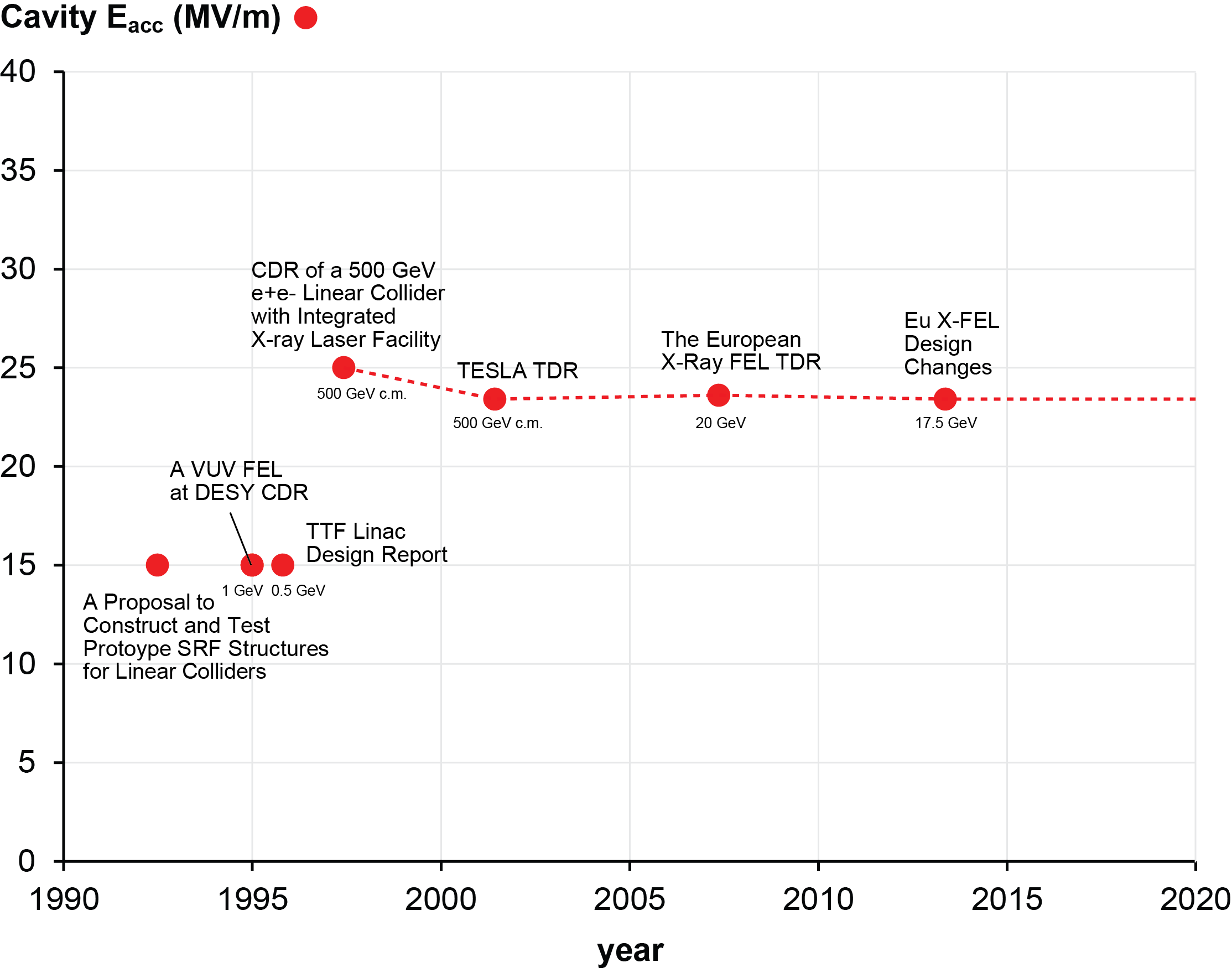 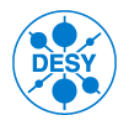 History – Cavity Performance Goals at ~2K
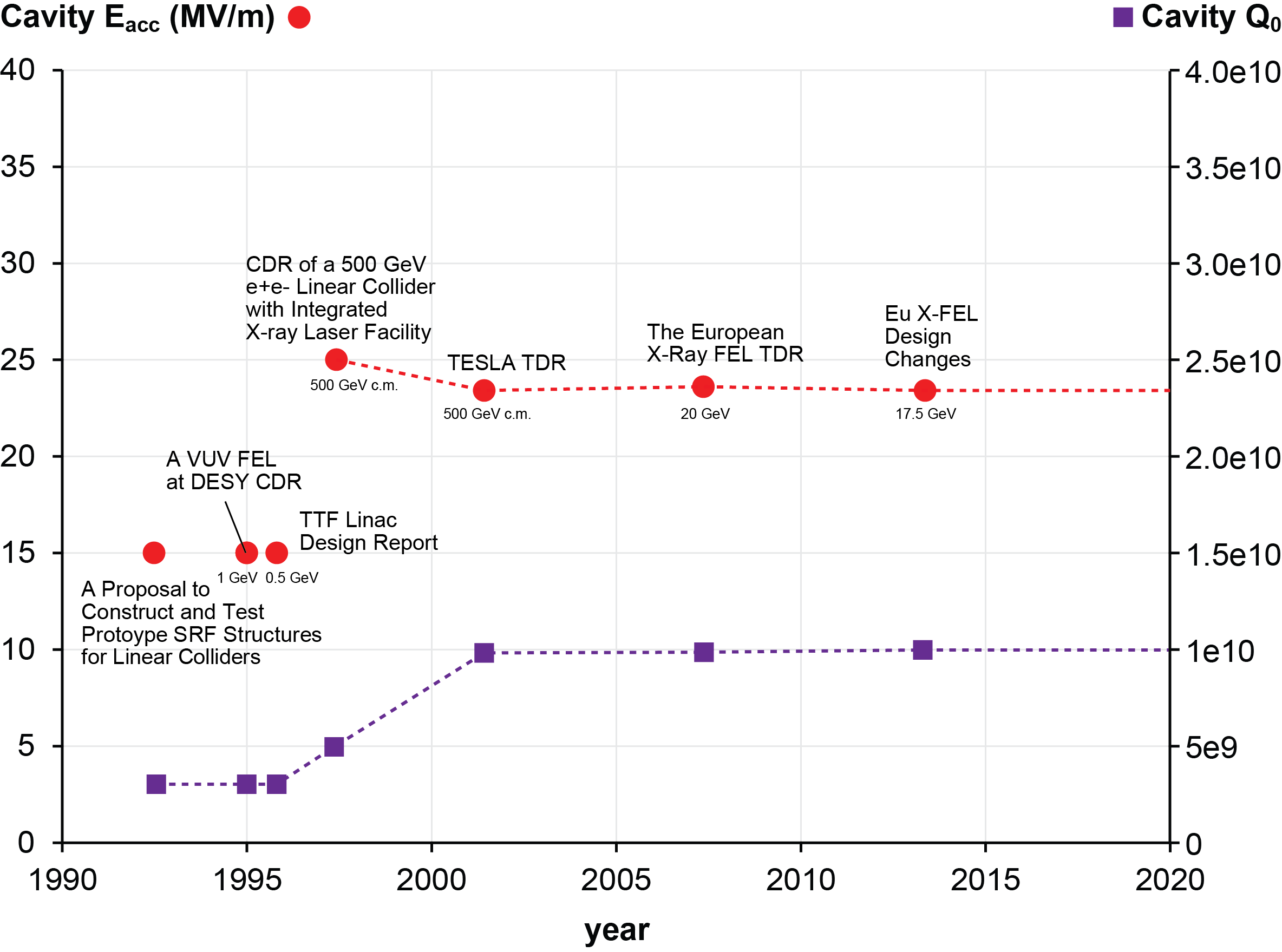 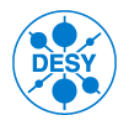 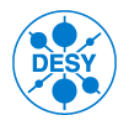 LCLS-II high-Q0 “Revolution”
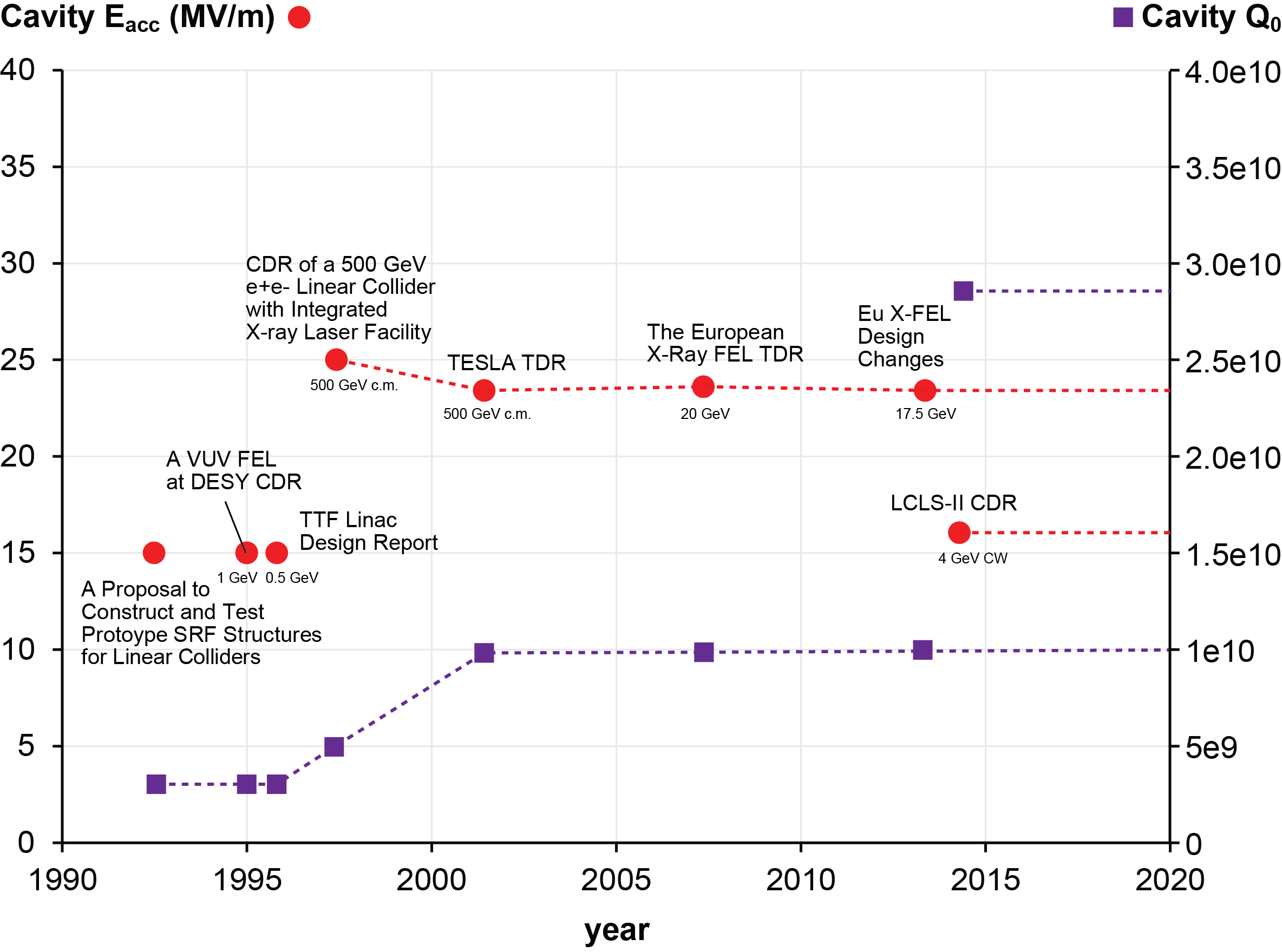 N-doping
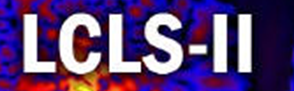 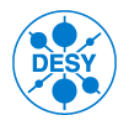 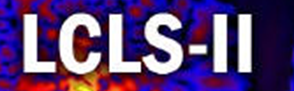 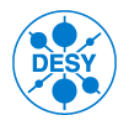 JLab’s Vertical Tests Results for Prototype Cryomodule
6 cavities qualified, 2 not yet tested
Result for cavities obeying present LCLS-II doping recipe (N2A6 EP5):

	<Q0> = 4e10 at 16 MV/m (FNAL graphs missing here, all Lab’s data combined in slide 24 )
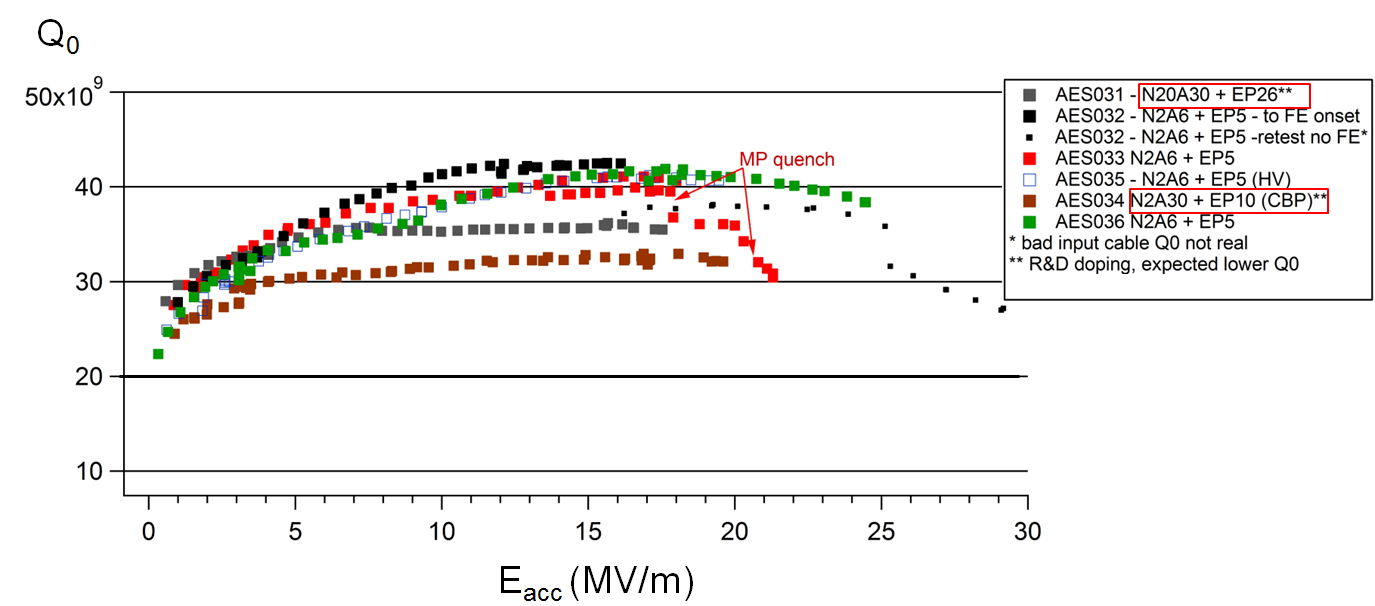 at 2K - results corrected for NbTi flanges (-1.4 nΩ from SS)
LCLS-II spec
A. D. Palczewski et al., Proc. of IPAC 2015, WEPWI029.
How well does industrialization work?
XFEL status and state-of-the-art of vendor-delivered cavities
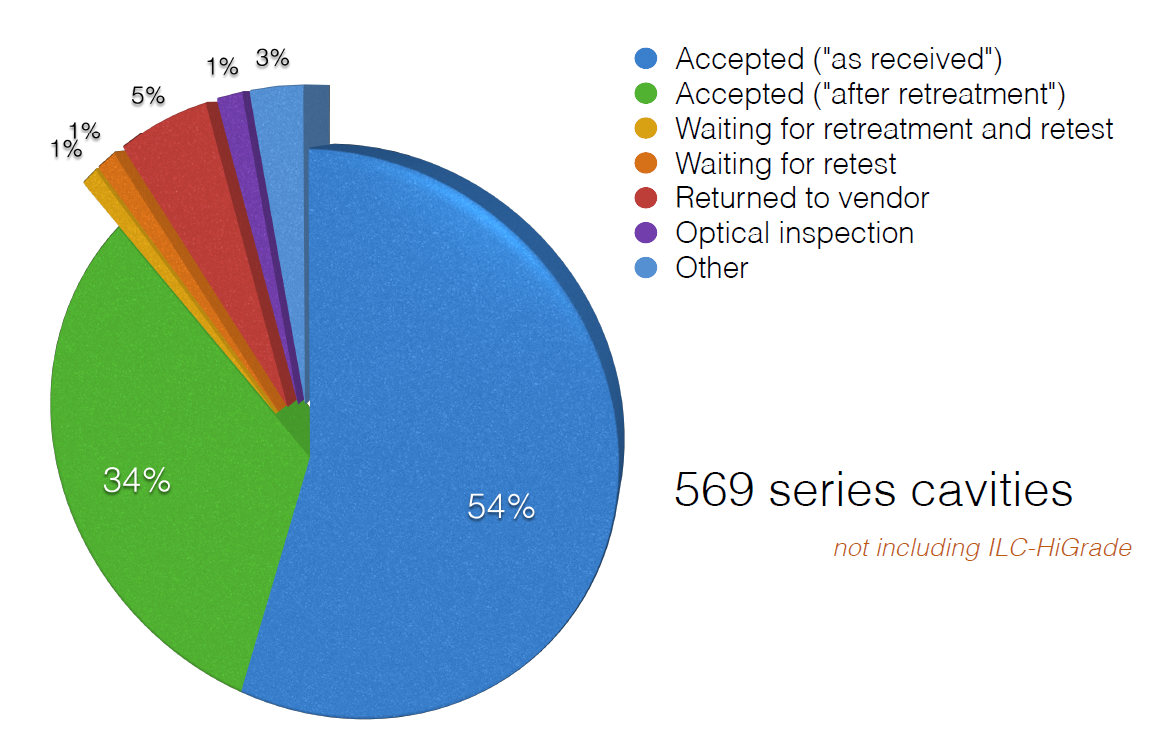 71 CMs worth of cavities(~2x LCLS-II = 35 CMs)
courtesy of Nick Walker – DESY
from LLC-PAC meeting - LAL -, April 2015
How well does industrialization work?
XFEL status and state-of-the-art of vendor-delivered cavities
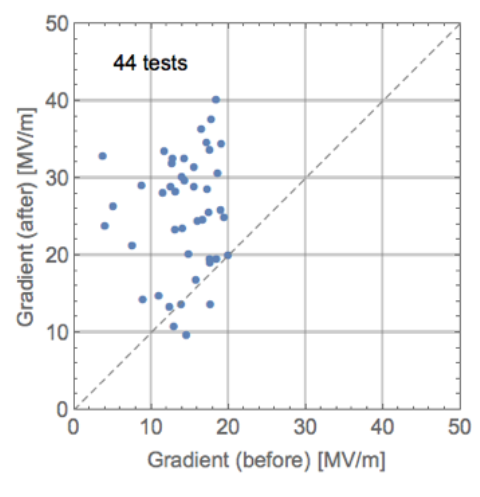 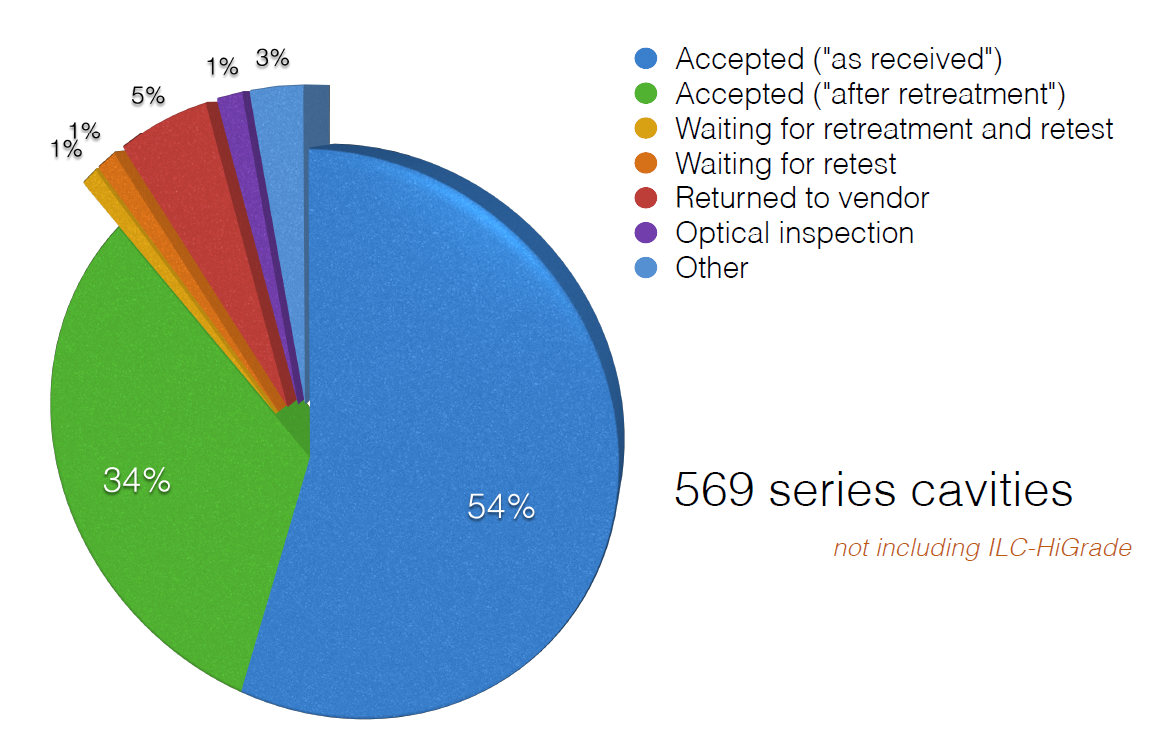 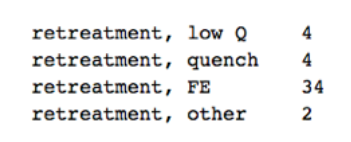 In general: 
1st retreatment is a standard High-Pressure Rinse (HPR)
2nd (if required) is BCP
courtesy of Nick Walker – DESY
from LLC-PAC meeting - LAL -, April 2015
How well does industrialization work?
XFEL status and state-of-the-art of vendor-delivered cavities
As “received” test
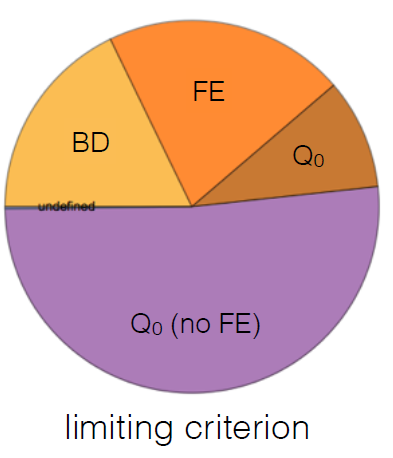 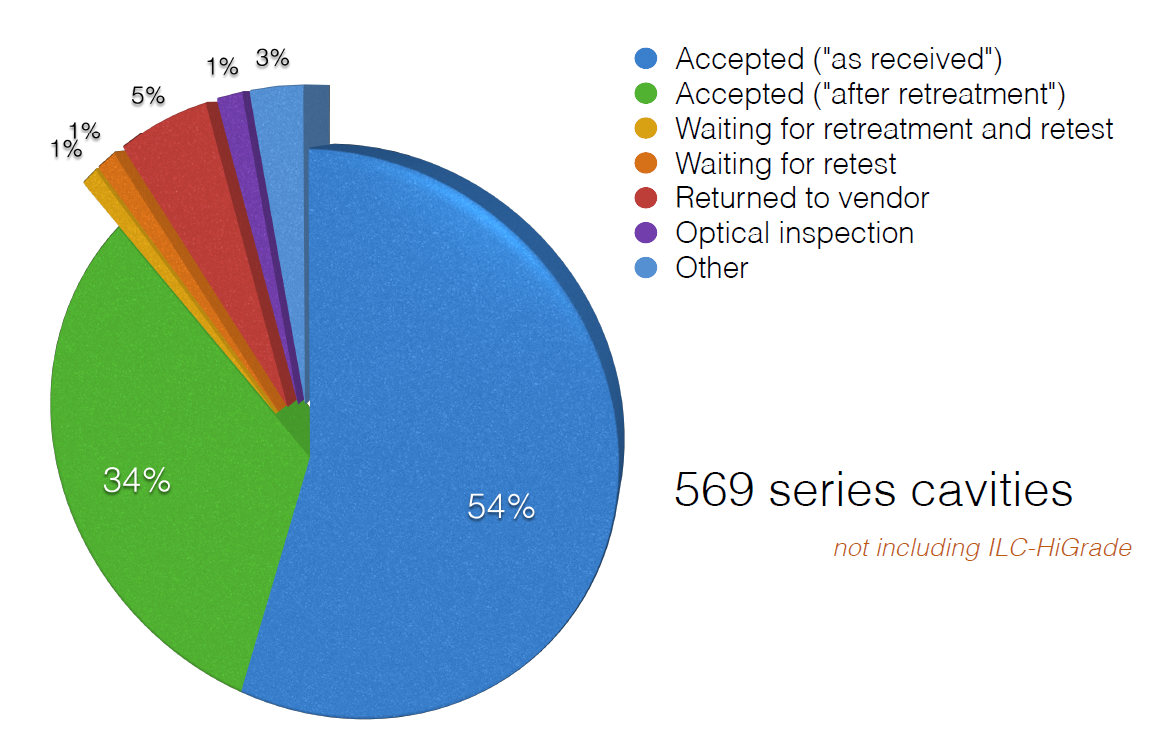 Usable gradient, i.e. minimum of the following gradient values:
a) Max (i.e. quench)
b) Q0 = 1e10
c) X-ray 1 (top) threshold
d) X-ray 2 (bottom) threshold
courtesy of Nick Walker – DESY
from LLC-PAC meeting - LAL -, April 2015
History – Vertical Cavity Performance Milestones at ~2K
note : only data included as published/presented by DESY
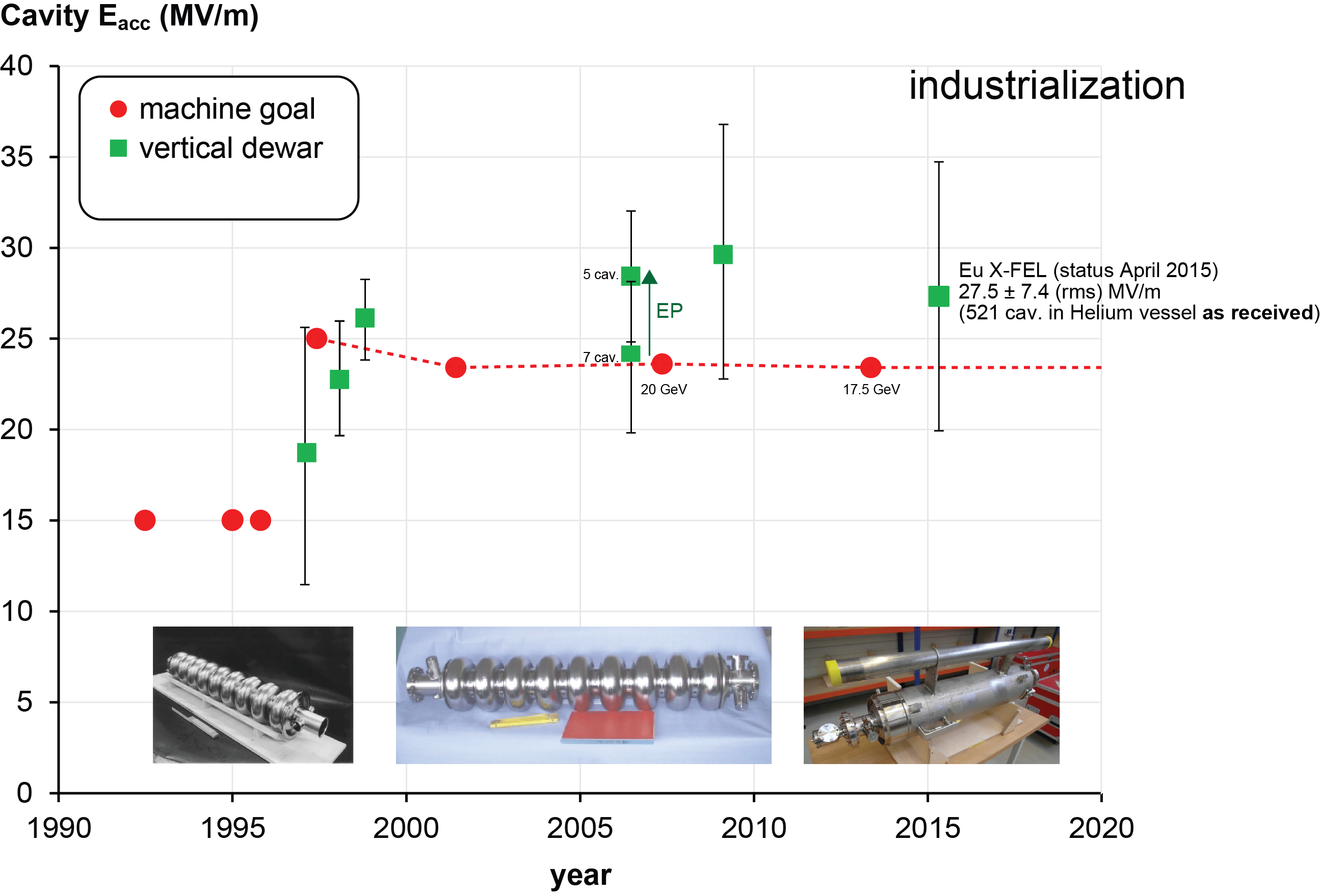 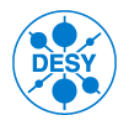 History – Vertical Cavity Performance Milestones at ~2K
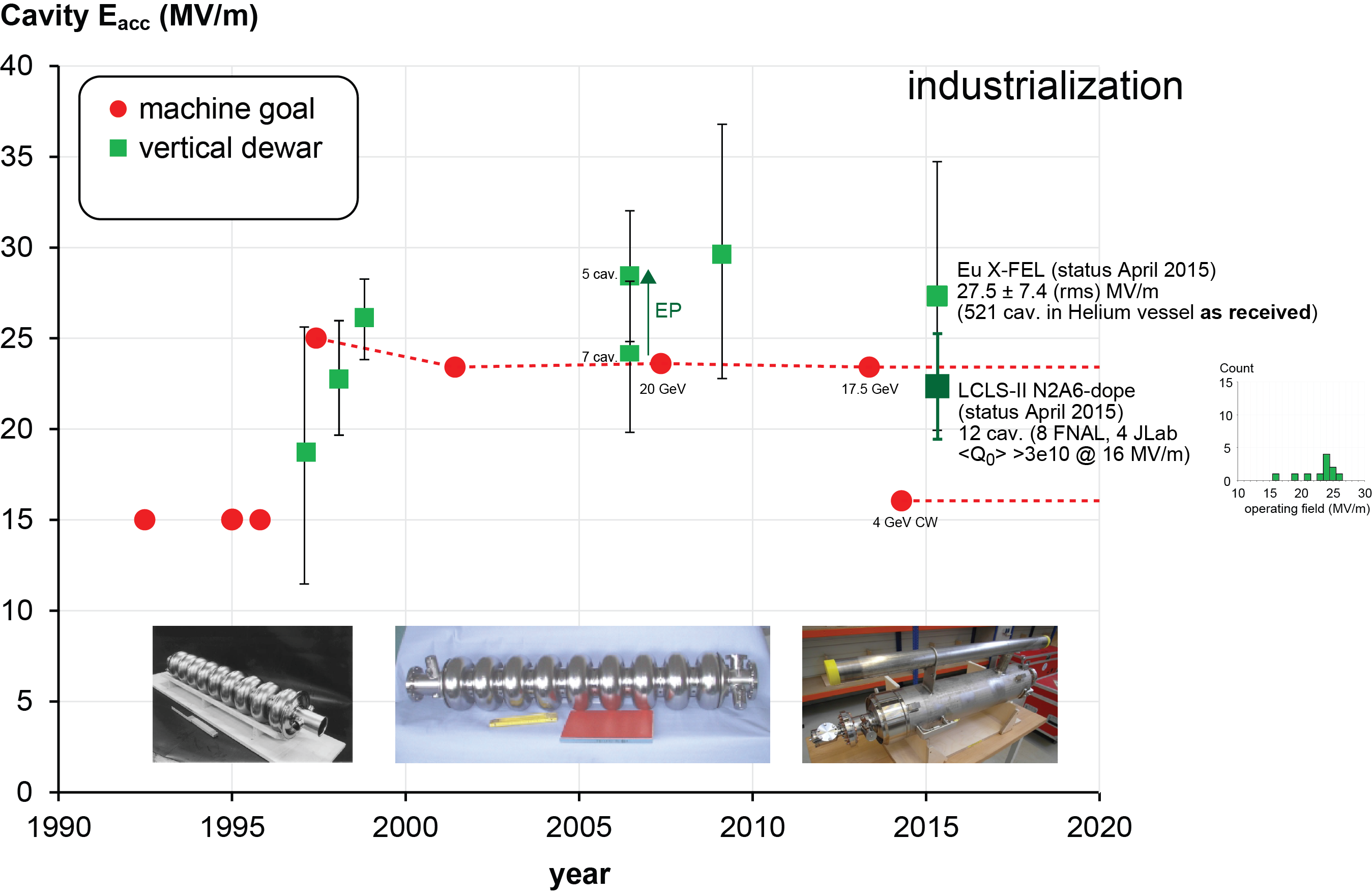 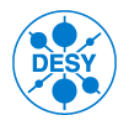 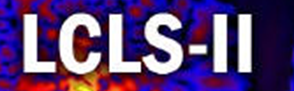 Performance Preservation in Cryomodule
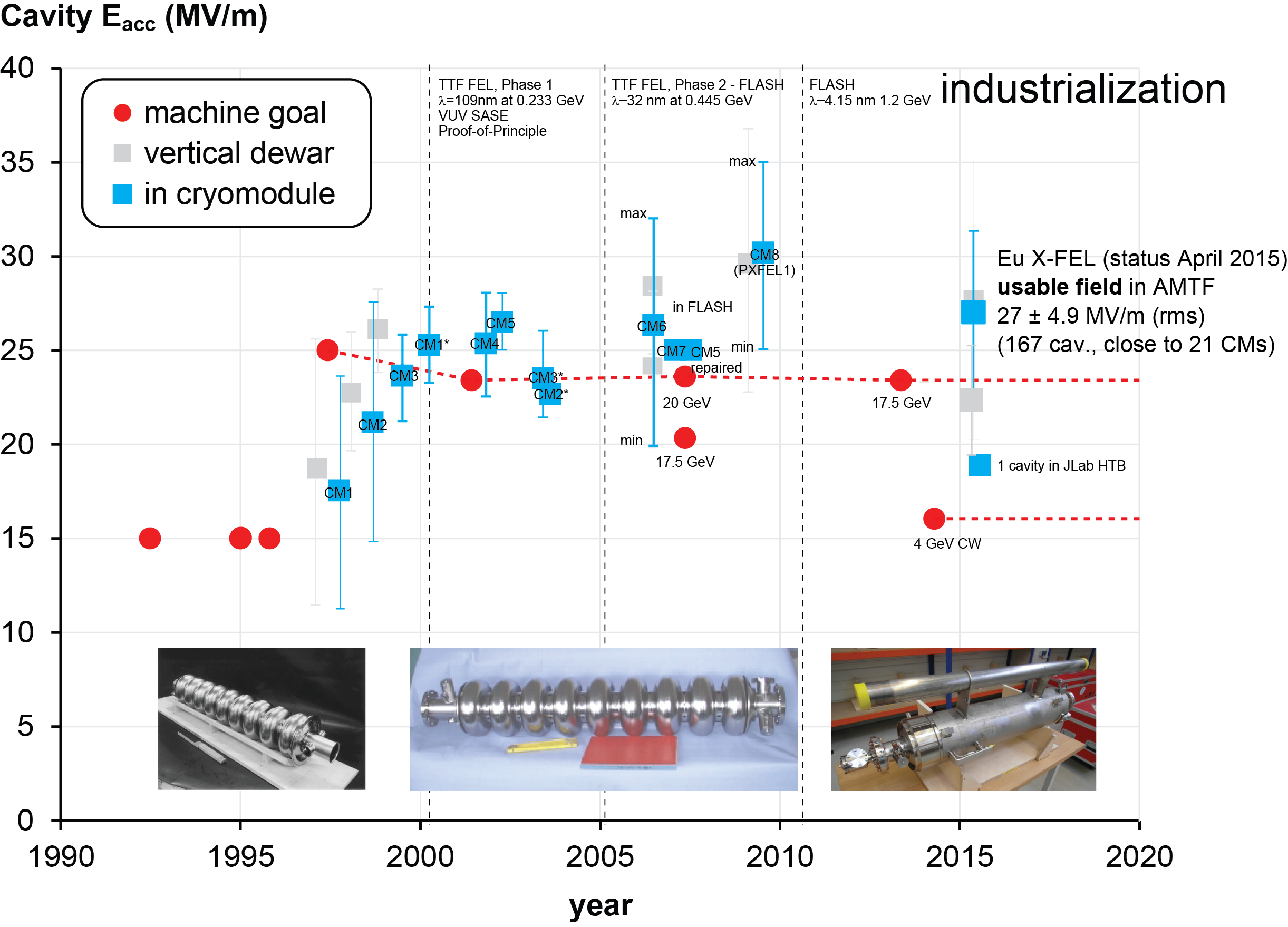 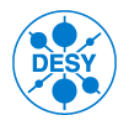 4 old
cavities
used
Performance Preservation in Cryomodule
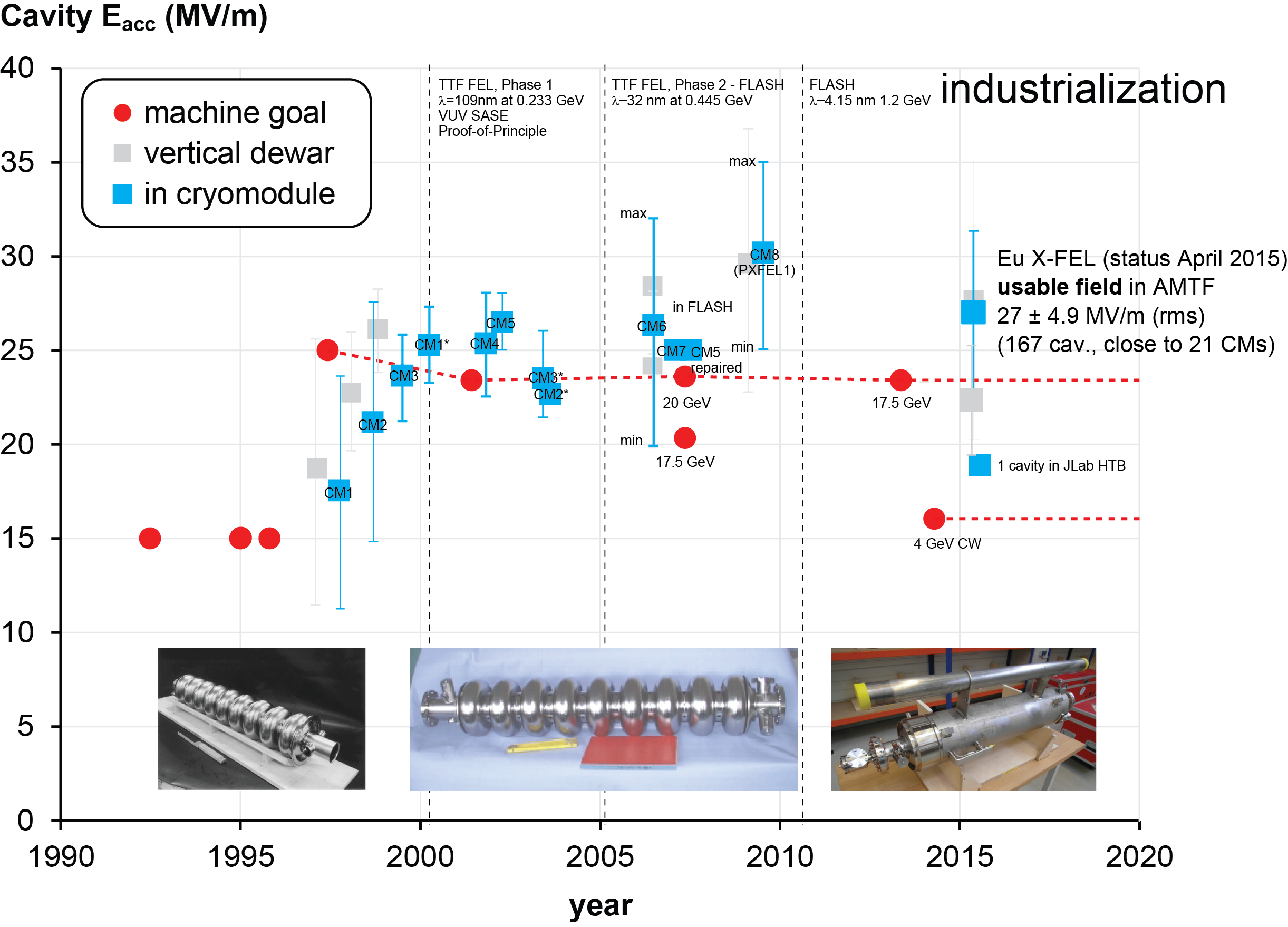 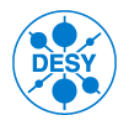 4 old
cavities
used
prototype CMwork in progress
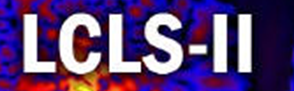 Quality Assurance and Quality Control
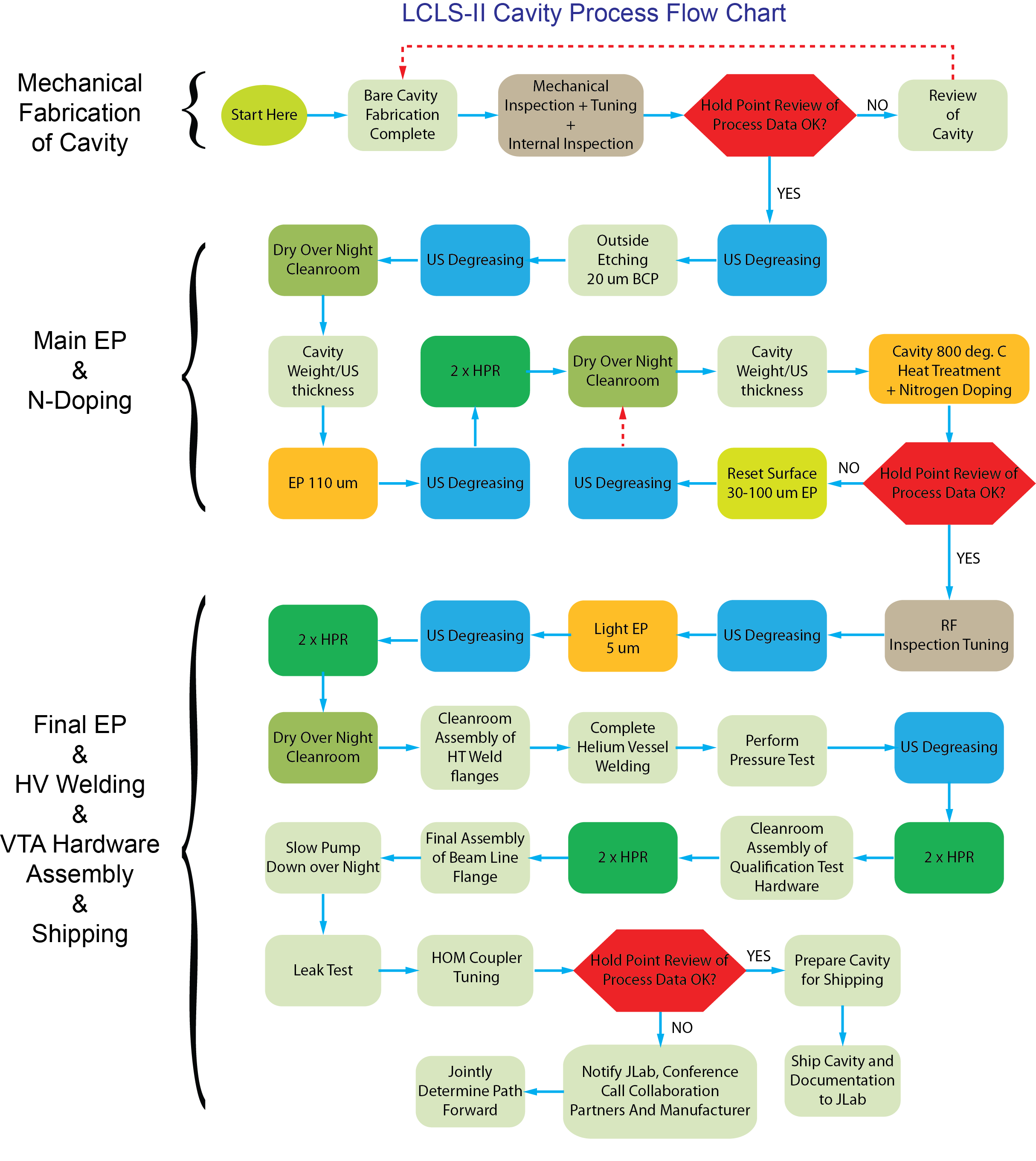 Hold Points: Red
After cavity mechanical fabrication
Check of all fabrication and inspection data prior to release for chemical/heat treatment processing



 After chemical/heat treatment processing
Check of all process and inspection data prior to release for final chemistry, welding of helium vessel and assembly for vertical test qualification




After all cavity steps are complete
Check of all data prior to release for shipping to FNAL & JLab
This process chart was developed by the cavity procurement team and the High-Q0 team (Rev. 3)
Procurement Timeline and Status









approval pending
cavities = 2 x # vendors
16 cavities
250 cavities
28
Summary
LCLS-II leverages from industrialized cavity fabrication
More than 35 X-FEL CMs have been built and cavities tested exceed specifications in the cryomodules (on average)
X-FEL technical specifications used for production with only slight modifications
QA/QC implemented to inspect cavities and process data at ‘hold points’
Present N-doping recipe yields cavities with vertical performance beyond LCLS-II specification
Margin to horizontal specs similar to X-FEL, which yields some confidence that CM performance specifications can be met for LCLS-II
First horizontal test of dressed cavity in ‘demonstration’ ¼ cryomodule successful
We are prepared for Phase I (vendor qualification)
Approval pending at DoE
Prototype activities heavily in progress at labs
Backup Slides
Procurement Status
Best Value Evaluation
Permits tradeoffs among cost and non-cost factors
Multiple vendors scenarios analyzed
Acceptability   based on whether all required documentation in place
Capability  Based on technical evaluation criteria factors and subfactors
	Factor 1: Experience & Past Performance
	Subfactor A: Experience
	Subfactor B: Past Performance
	Factor 2: Resources: Facilities, Planning, & Management
	Subfactor A: Production Facilities & Equipment
	Subfactor B: Manufacturing Planning & Management
	Subfactor C: Production & Delivery Schedule
	Subfactor D: Commitment to R&D Technology
	Factor 3: Understanding of the Requirement
	Subfactor A: Conformance with Specification
	Subfactor B: Change Suggestions are useful & well supported
	Factor 4: Quality Assurance
	Subfactor A: QA Plan assures quality product:
	Subfactor B: Methodology for Problem Avoidance & Resolution
	Subfactor C: Approach to Documentation, Calibration & Inspections
Price and price-related factors: 
Total price weighed against apparent advantages of individual technical proposals (e.g. determine if superior technical proposals,excluding price considerations, are worth increased price differentials (if any)).  Buy American Act applied for non-domestic vendors